Platform Governance: Chinese Social Credit and Socialist Digital Markets
Larry Catá Backer
W. Richard and Mary Eshelman Faculty Scholar Professor of Law and International Affairs, Pennsylvania State University | 239 Lewis Katz Building, University Park, PA 16802    1.814.863.3640 (direct) ||  lcb11@psu.edu
Prepared for Virtual Workshop “Governance and Emerging Technological Change in China” Institute of East Asian Studies, University of Duisburg-Essen, Germany November 19-20, 2020
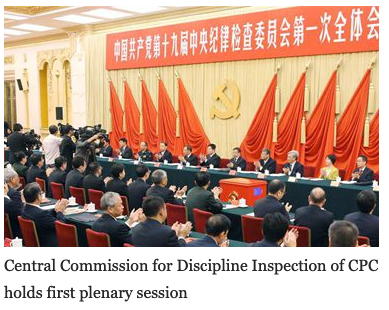 Building the Political Technopole
“We will work faster . . . promote further integration of the internet, big data, and artificial intelligence with the real economy, and foster new growth areas and drivers of growth in . . . human capital services.” 
Xi Jinping, Secure a Decisive Victory in Building a Moderately Prosperous Society in All Respects and Strive for the Great Success of Socialism with Chinese Characteristics for a New Era, Report to the 19th CPC Congress 2017, p. 26
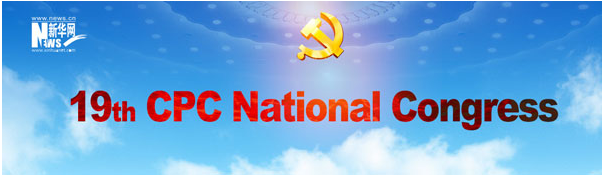 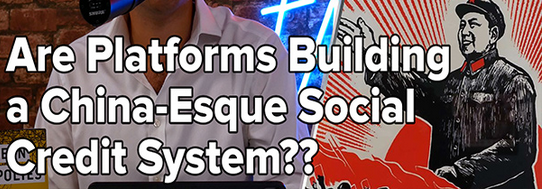 Tech, Markets, and Social Control
Start with foundations: 
The Chinese political-economic model
Then look to objectives: 
the construction of the ideal person, the ideal society and the ideal economic-political system through social credit systems through social credit systems
In that context consider the use of tech to attain this objective
From Social Credit to platform governance
The role of tech in data driven governance
A look to the future
Law-tech with Chinese characteristics
Emergence of “Platform Governance” model
Organization of presentation
The Chinese Political-Economic Model
The Tasks of the Leadership Core
The Key Driversin the “New Era”
Chinese Marxist Leninist ideology in the “New Era” moves beyond” Reform and Opening Up” in the elaboration of its political-economic model. 
China must develop its own systems free of foreign ideological baggage. 
That fundamental premise has driven the movement toward everything from the articulation of Socialist core values (社会主义核心价值观) as well as Socialist approaches to law, governance, markets and international relations. 
Tech plays a critical role in that forward movement
data driven means of implementing rules-based systems of rewards and punishments that further state objectives under the guidance of the vanguard Communist Party. 
eventually are meant to change the character of a socialist rule of law framework and with it the locus of regulatory authority from regulators to those responsible for developing behavior-based ratings. 
dependent on two critical elements; 
the first is data identification and generation, and 
the second is in its organization and use by relevant governance actors (businesses, state organs, and the like).
Social Credit Systems
“New Era” Governance With Chinese Characteristics
Social Credit as Expression of New Era Ideology
An “All-Around” Focus: Chinese Social Credit Principles
CSC in the Shadow of Lists
Social Credit for Individuals
The Social Credit List as Regulatory Power
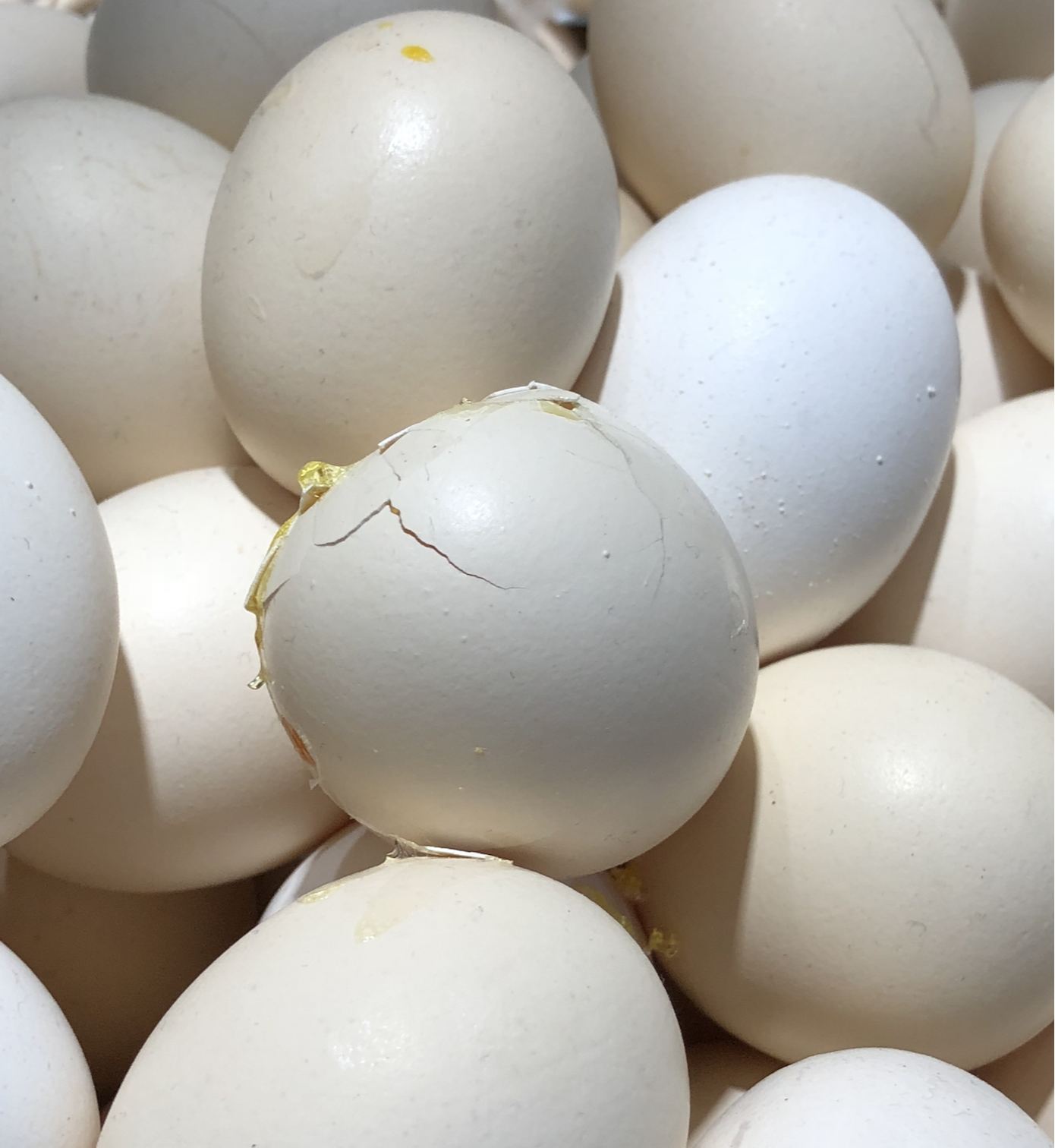 From Social Credit to Platform Governance
Platforms: Spaces Where Value is Created Through Facilitation of Exchanges
“Online platforms have some important things in common, including the use of information and communications technologies (ICTs) to facilitate interactions between users, the collection and use of data about those interactions, and network effects. * * * But what are they?
. . . An online platform is a digital service that facilitates interactions between two or more distinct but interdependent users (whether firms or individuals) who interact through the service via the internet. 
OECD (2019) An Introduction to Online Platforms and their Role in the Digital Transformation (Paris: OECD) 
_________

Online platforms may also 
Serve as or as substitutes for markets (sites where people come together to barter (economic, social and cultural objects-behaviors)
Serve as or as substitutes for systems of administrative regulation (that is in lieu of regulation, the platform itself serves as the space where users contribute or consume information generated by other platforms that are directed toward the management of behaviors through precisely defined conduct the records of which serves as the core input-output of the platform.
Platforms impose rules and institutions that reach beyond the pure matching service and shape the functioning of the marketplace and, potentially, the relationship between the various platform sides, e.g. by regulating access to and exclusion from the platform, by regulating the way in which sellers can present their offers, the data and APIs they can access, setting up grading systems, regulating access to information that is generated on the platform, imposing minimum standards... Such rule-setting and ‘market design’ determine the way in which competition takes place [on a platform].” 	
Crémer, deMontjoye, and Schweitzer (2019) Competition policy for the digital era.Reportfor the European Commission
Platforms: Managed (Curated)Networks of Users and Resources
Networks of users and resources
Scalable, divisible
Self-managed or managed from the outside  (by a greater platform sometimes)
Create communities (of users for interact)
Create markets (for exchanges of things (tangible and intangible)
CONTRAST “linear institutions” (E.g., Multinational Enterprises or even the state) which  create and control inventory (regulation, enforcement, tangible and intangible goods and services ) through interlinkages of control or ownership
CONTRAST Data warehouses—location where a specific kind of goods (data) is stored for retrieval or access 
PLATFORMS are spaces for trading, access, utilization, not the “means of production” but the “means of connection” (Platform Business Model – Definition | What is it? | Explanation)
E.g., Amazon, eBay, Instagram, YouTube, WhatsApp, Waze, Uber, Lyft, Airbnb, Pinterest, Square, Social Finance, GitHub, Kickstarter, ZocDoc 
E.g., Alibaba, Tencent, Baidu, and Rakuten (Japanese e-commerce)
Even a personal computer is a platform (hardware-the computer), software (operating system), as a foundation to support software and applications
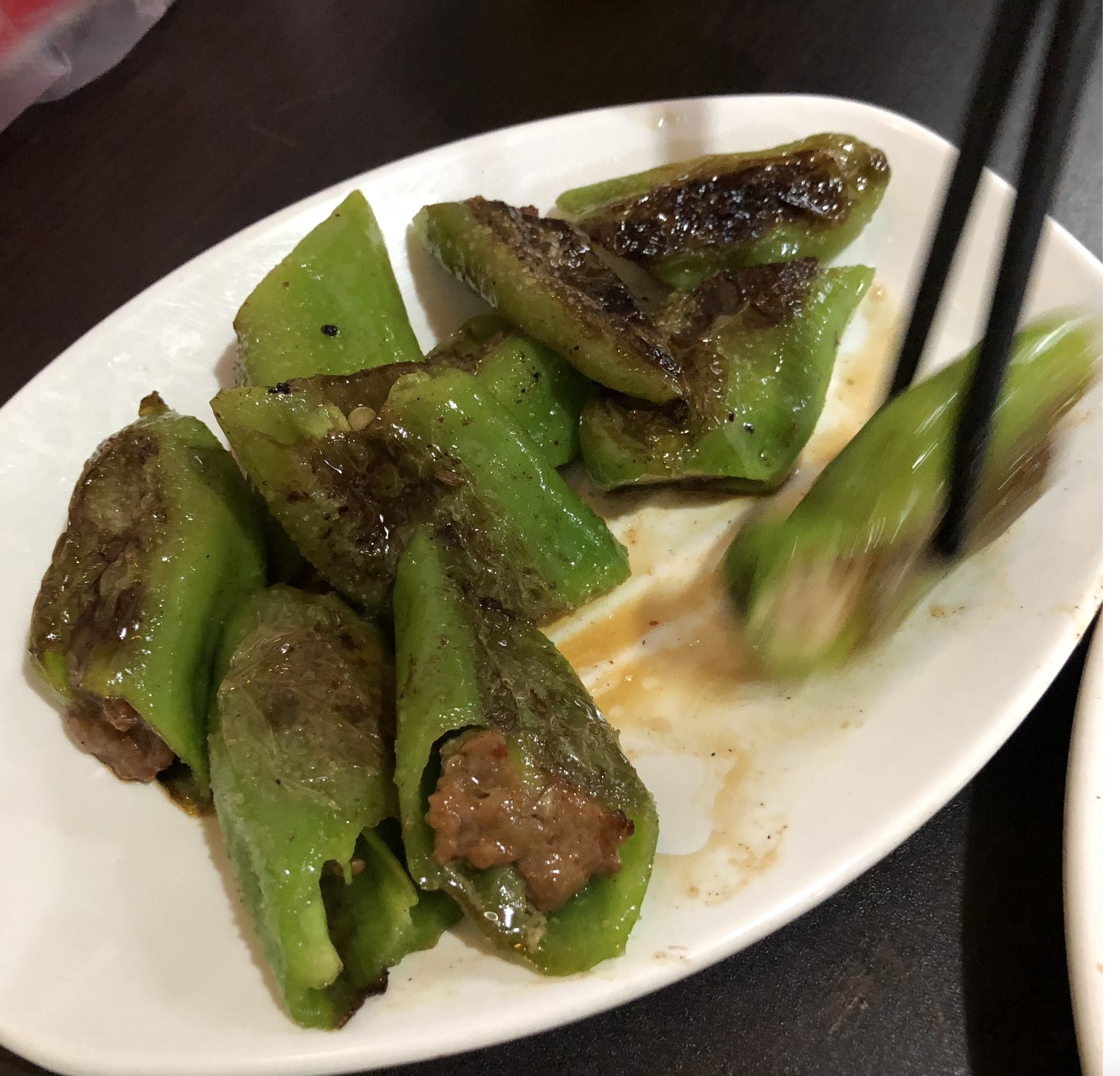 The Role of Platforms
The Universe of Social Credit Platforms: Social Media
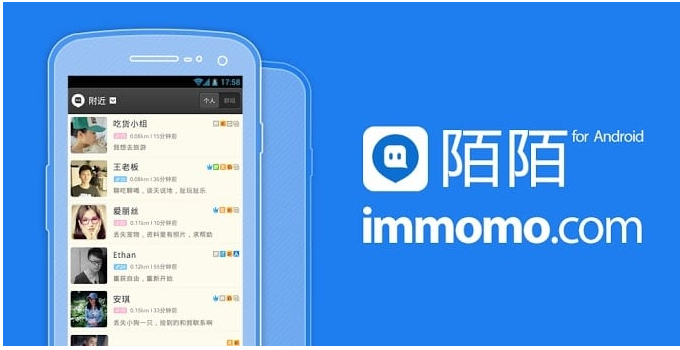 Top 10 Chinese Social Media: Table of Contents
WeChat: Not Just the Chinese Facebook Read Now
Sina Weibo: Twitter of China Read Now
Tencent QQ: Popular Instant Messaging App Read Now
Tencent Video: The King of Online Video in China Read Now
Xiao Hong Shu (Little Red Book): Where Community Meets Cross-Border E-Commerce Read Now
Douban: Lifestyle Discussion Platform Read Now
 Zhihu: The Quora of China Read Now
Meituan – Dianping: The Chinese Versions of Yelp Read Now
Toutiao: The Hottest News & Information & Entertainment Platform Read Now
DouYin (TikTok): The Short-video App Taking the World By Storm Read Now
Runner Ups for the Top 10 Chinese Social Media Platforms! (2020 Update)
Momo: Tinder of China Read Now
Meitu: From the Creators of Meipai Read Now
Kuaishou: The Short-video Platform For Life in China Outside Tier 1 Cities Read Now
Youku Tudou: The Former Youtube of China  Read Now
Baidu Tieba: A Search Engine Forum Read Now
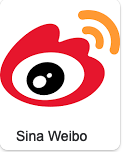 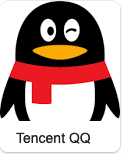 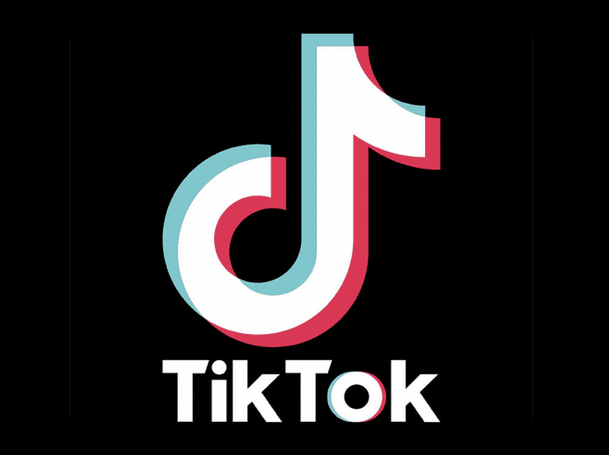 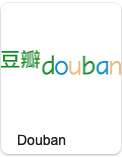 The Universe of Social Media Platforms: Tracking Apps
The Universe of Social Credit Platforms: Financial Credit Scoring
Sesame Credit
Develop score based on financial transactions and other factors
Serve as a platform for merging social and financial scoring based on data generated form transactions effected through the platform.
Purchase data serves as proxy for conformity to expected social norms  (too much liquor, quality of books purchased, gaming, etc.)
Greenfield, A. (2018, February 14). “China’s dystopian tech could be contagious”.
Ant Group consolidated consumer finance project (August 2020)
Nanyang Commercial Bank, China TransInfo Technology Corp. and Contemporary Amperex Technology Co. 
platform would be incorporated in Chongqing.
Coordination with Alipay payments app and money market funds and provides credit scoring
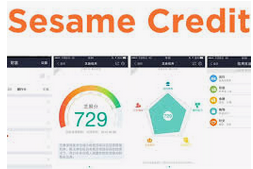 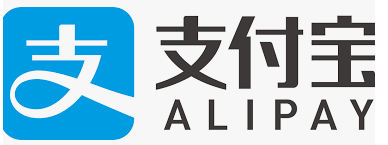 The Universe of Social Credit Platforms: Reputation Tracking
Honest (Credibility) Shanghai APP(诚信上海)
check the reputations of local businesses, using figures provided by Shanghai’s local government offices, such as the tax and food and drug administrations. For example, the app contains credit ratings for companies involved in international trade, as well as lists of restaurants from different districts with accompanying emoticons to indicate their level of hygiene.
一网通办，一网通管 [Yīwǎngtōng bàn, yīwǎngtōng guǎn” One Net Office; One Net Administration]
Move from APP to platform
One Net Office: citizens can take care of all of their activities through one portal
One Net Administration: standardization of administrative services through the platform (unified internet government service portal
Big Data Center to be built as data warehouse and platform大数据中心 (上海)
Two Wings fly together “两翼”齐飞支撑“Strategy
"Internet + government services" and "Internet + supervision" “互联网+政务服务”和“互联网+监管”(generally HERE; HERE)
The Universe of Social Credit Platforms: Platforms of Data and Value Generating Platforms
Platforms for database coordination
Early Effort “Golden Shied Project”
Hoffman, S. (2017). “Managing the state: Social credit, surveillance and the CCP’s plan for China”
Centralized data infrastructures for data collection, mining, and analysis
Platforms for Data Aggregation
From Data mining and analytics to punishment and reward
Blacklists and redlists
As Applied: COVID-19 and Social Credit
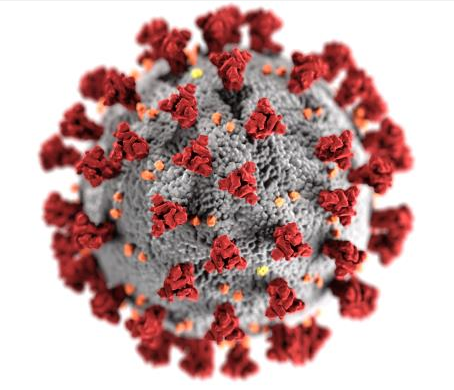 The Building of Health Surveillance and Control Systems in China
The Face of Social Credit in the Shadow of Pandemic
Pix Credit: Shining Tan,  China’s Novel Health Tracker: Green on Public Health, Red on Data Surveillance; CSIS May 2020
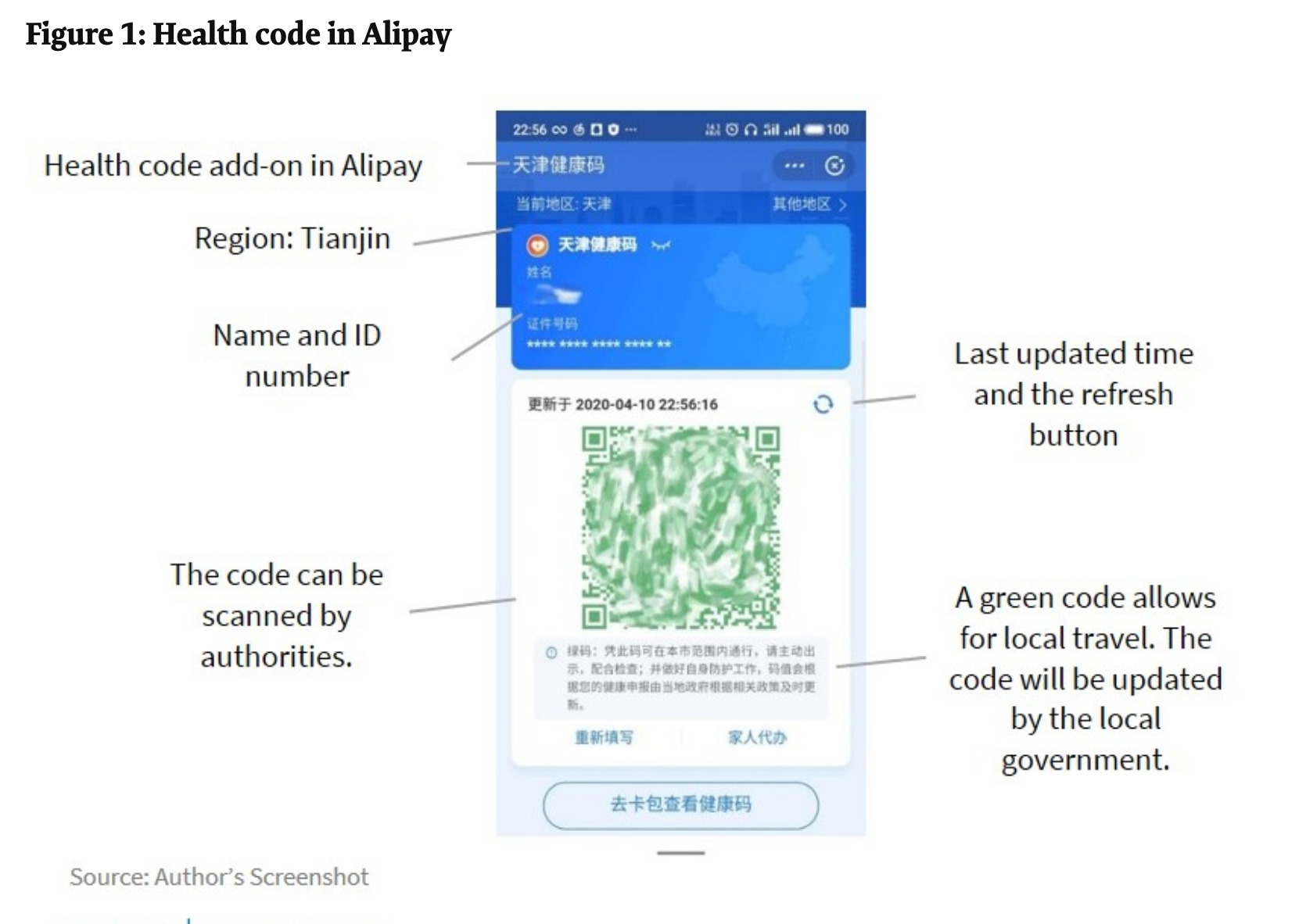 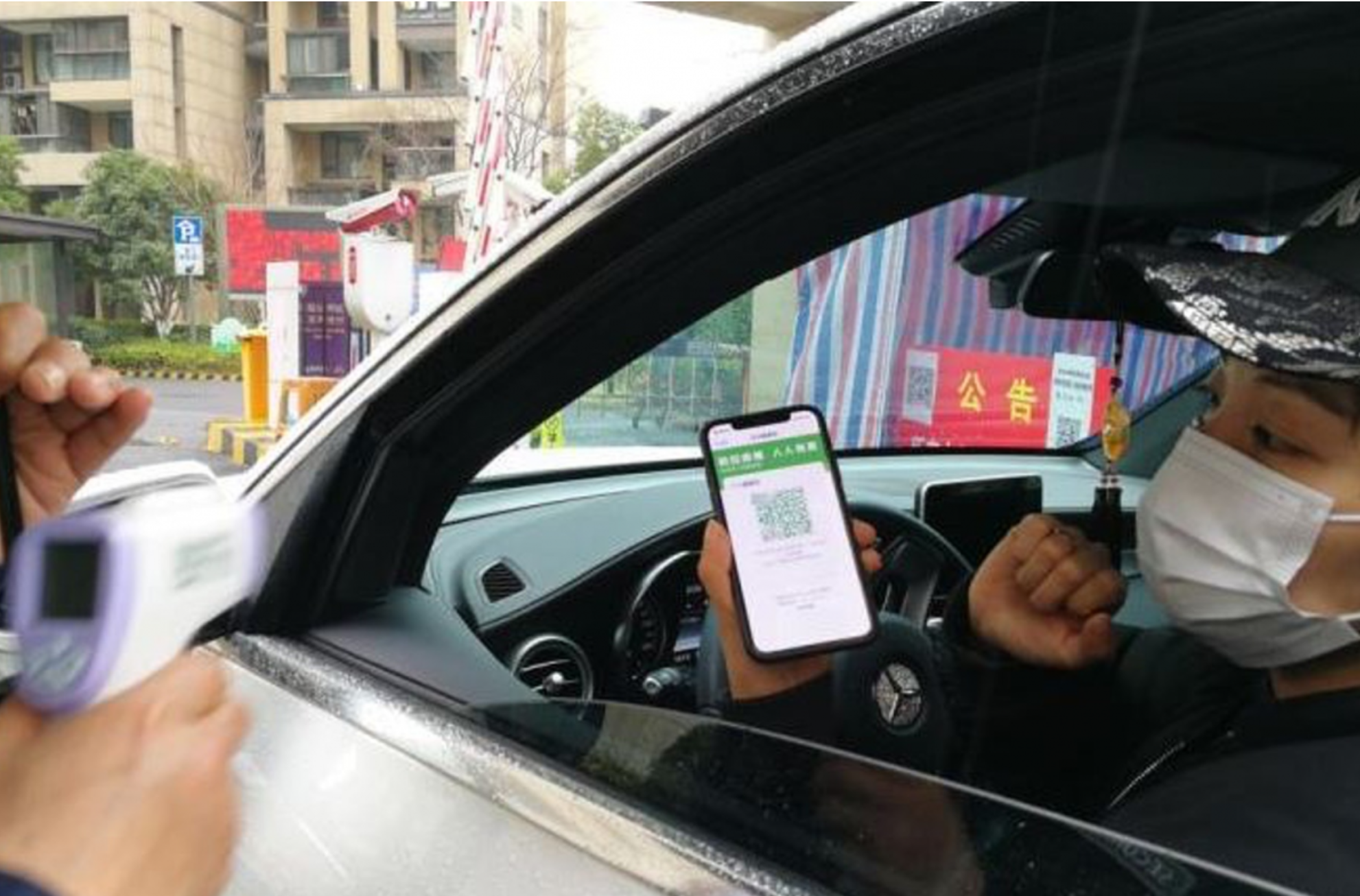 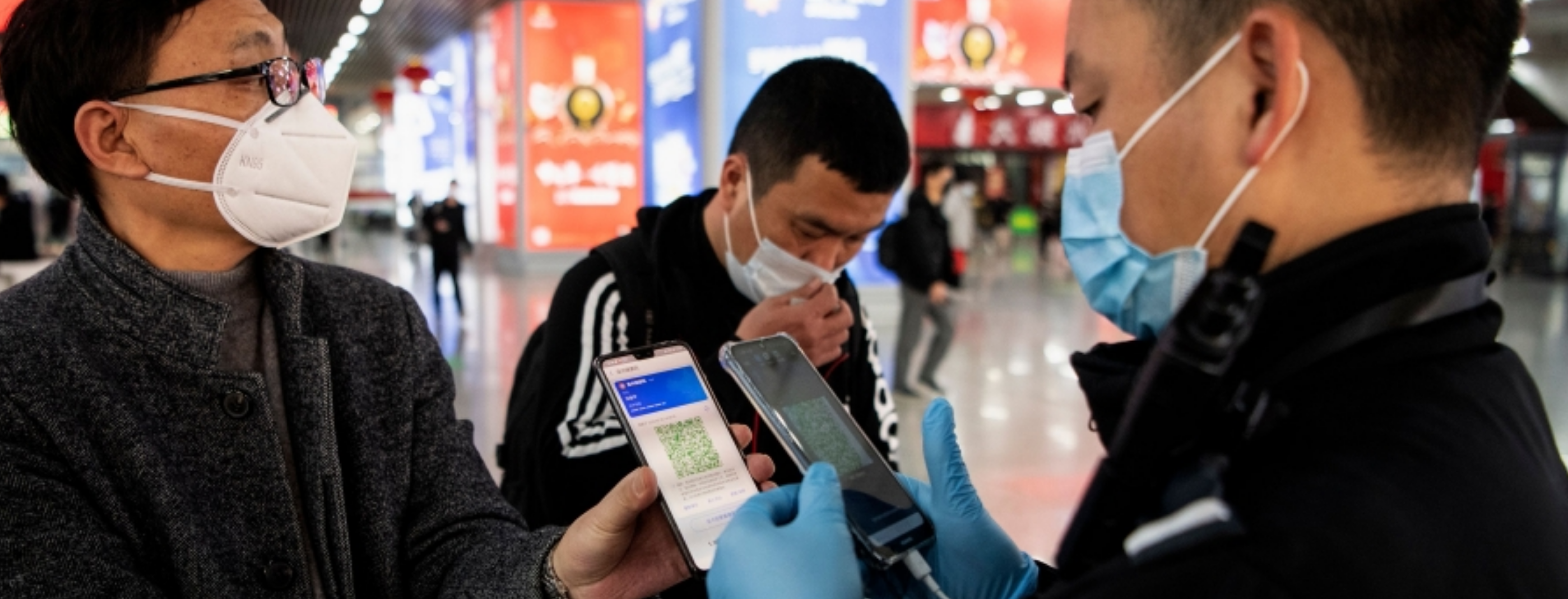 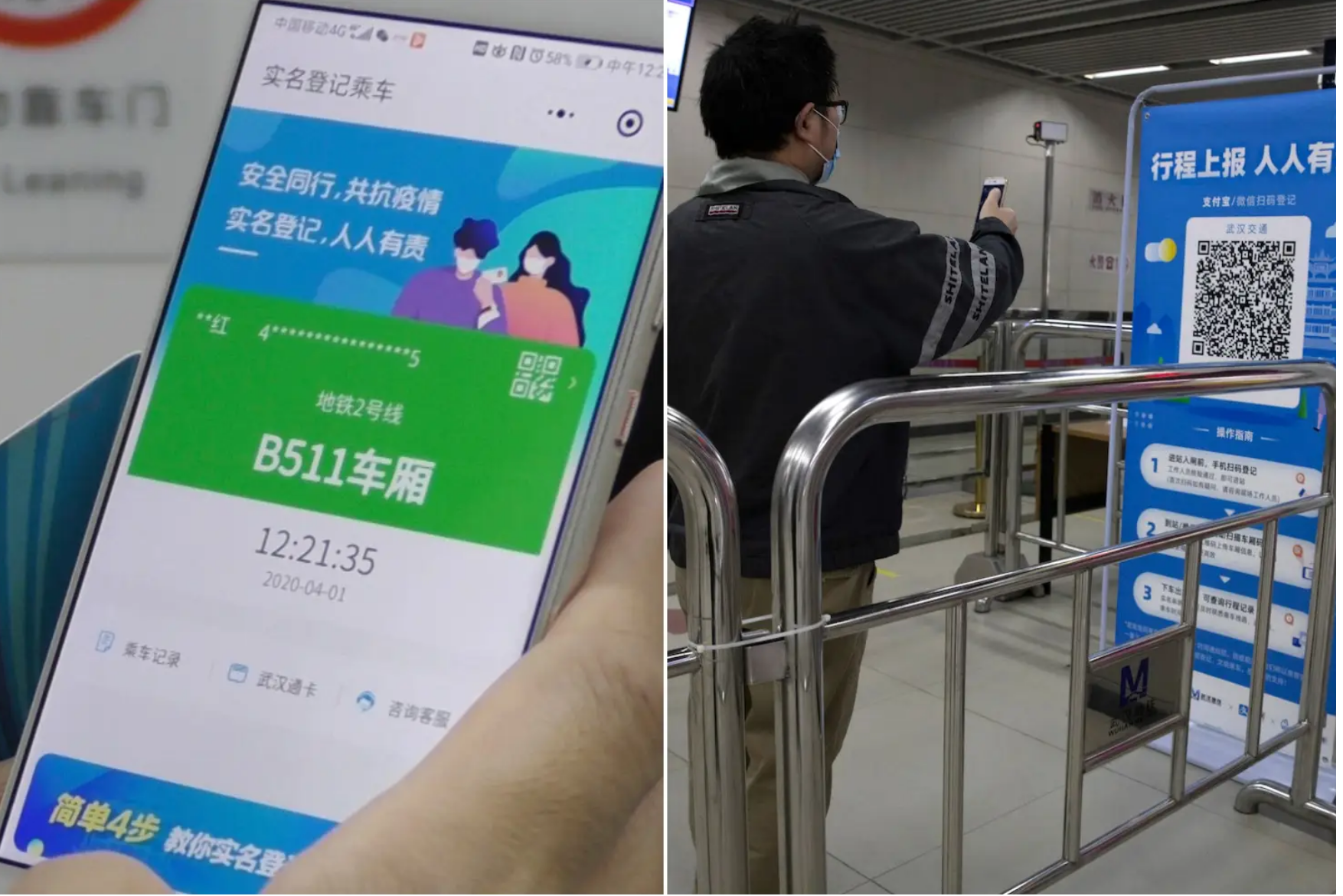 From COVID To Health Management (Hangzhou)
As reported by Chen Du for PingWest (“Drinking, Smoking Affect Your Health Score, Says China's Hangzhou City” (15 May 2020)):
Screenshots of slides from the meeting demonstrate that in the proposed system, residents' workout, lifestyle and living status in general would affect their scores. Walking at least 15,000 steps a day would increase one's score by 5, while getting a good night sleep for at least 7.5 hours can result in an increase of 1. 
Meanwhile, lifestyle choices that are considered bad for health but otherwise very common among certain age/gender groups in China, would decrease one's health score. Drinking 200 milliliters of Baijiu, Chinese people's favorite liquor, would cut down one's score by 1.5, while smoking 5 cigarettes a day causes a deduction of 3 points.
But that's not all of it. The system also appears to aggregate scores from employees working for the same company to compile a new score for the company, too. Local media also suggested that the same could be done for all the people in the same apartment complex, or a municipal district.
Making the Scoring System Coherent: Bureaucratization
Role of Platforms
Shaun Ee, “We read the technical standards for China’s ‘health code.’ Here’s what we learned,” Technode 10 July 2020: State Council May 2020 Circular
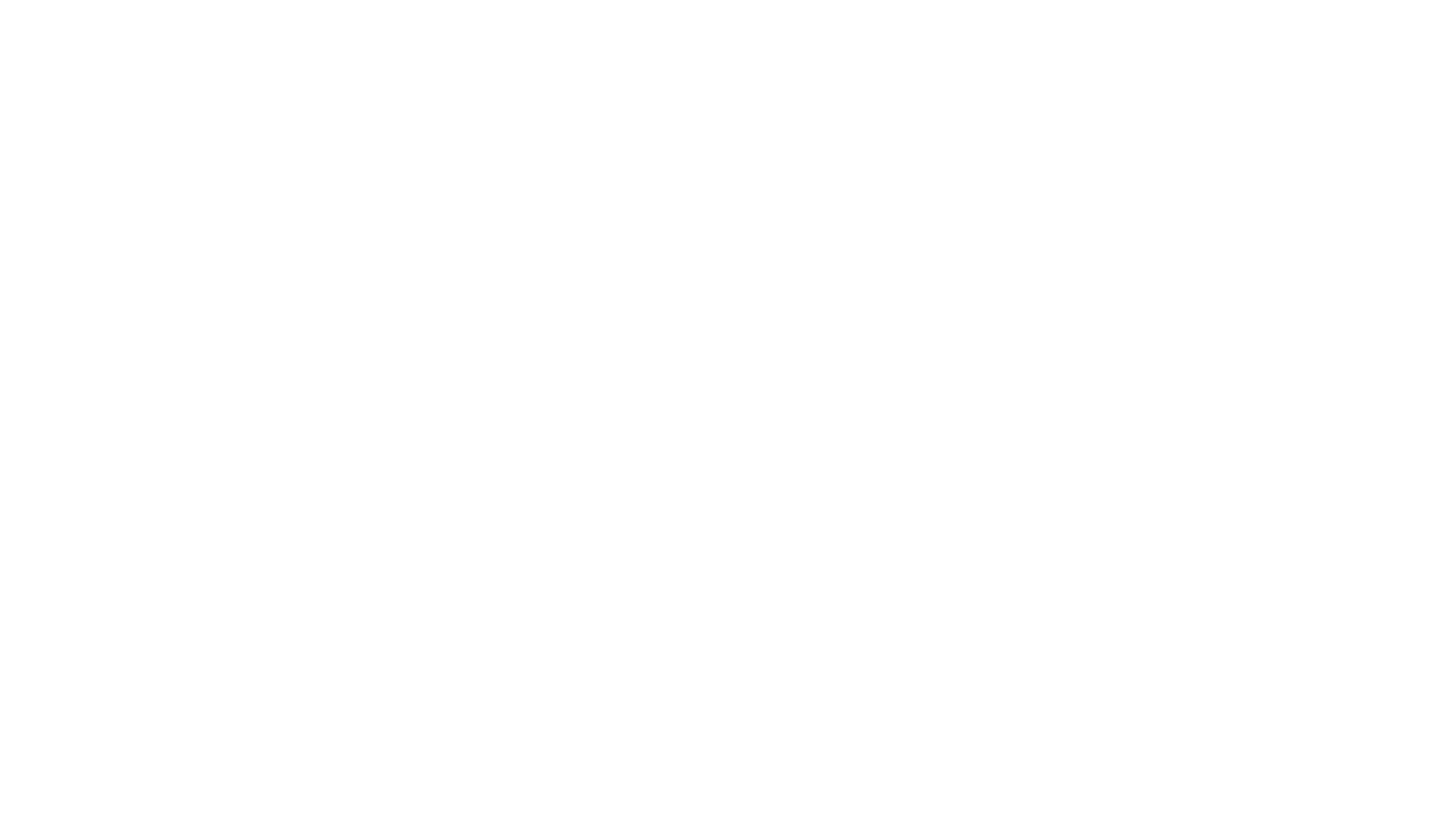 From platforms as a system of reward and punishment to system for predictive analytics and progressive intervention
Platforms as models
Predict behaviors 
Application to commercial and personal behaviors
Market and culture control devices
Change behaviors before they occur
Change collective behaviors by predicting which measures of rewards and punishments will move mass behaviors in a desired direction. 
Platforms as a market of markets 
Substitution from traditional hard platforms (shopping, etc.)
Platforms as market disciplinary mechanisms (enterprise social credit)
Platforms as regulatory substitution mechanisms
Compliance and accountability model—rewards and punishments
Centering coder, data harvesting, and analytics
De-centering old regulatory model of post hoc judicial determinations of rule violation
A Look to the Future
Platform Governance
Points of Tech Transformation
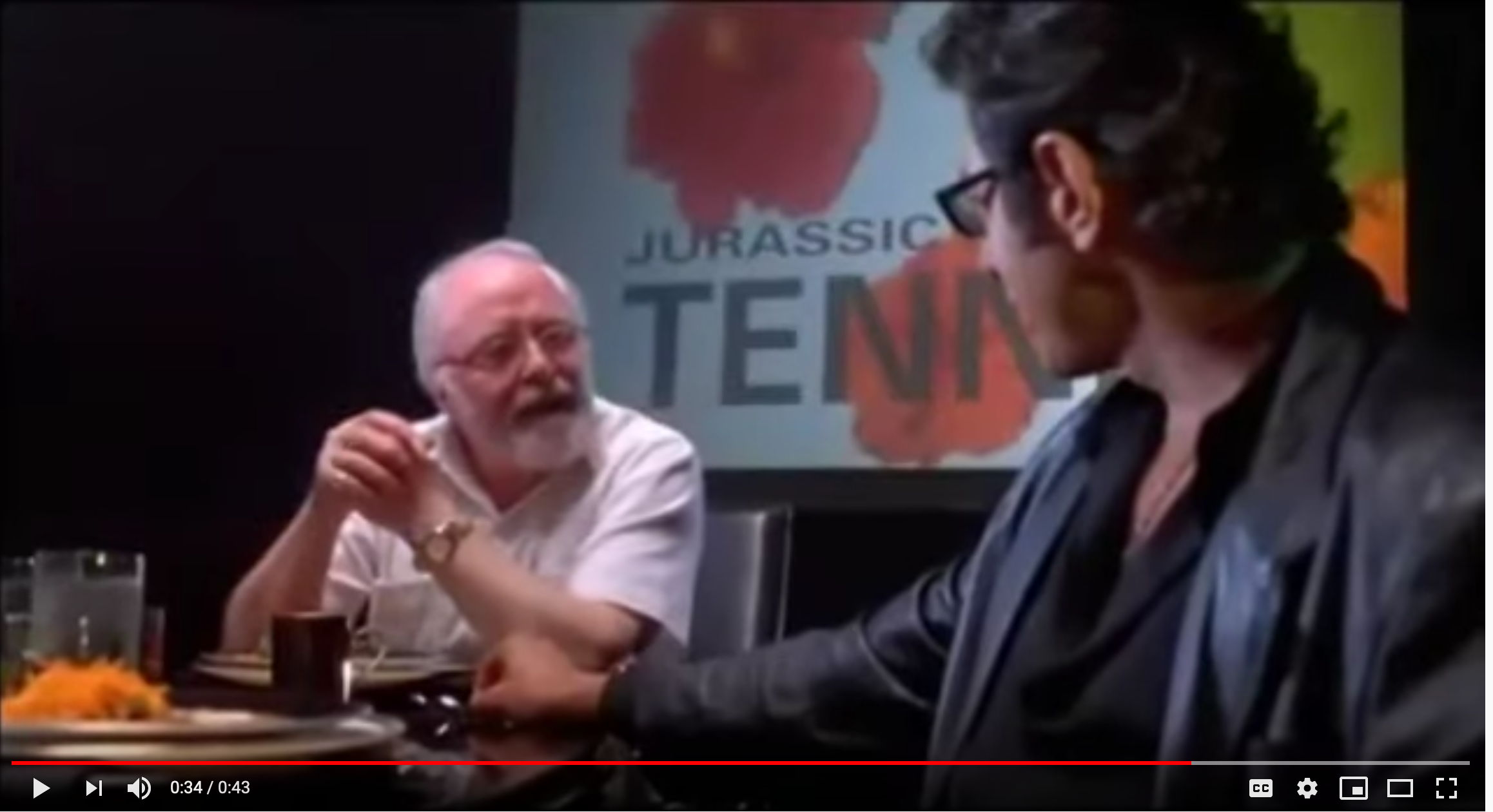 Thanks!